Menyusun Naskah Akademik
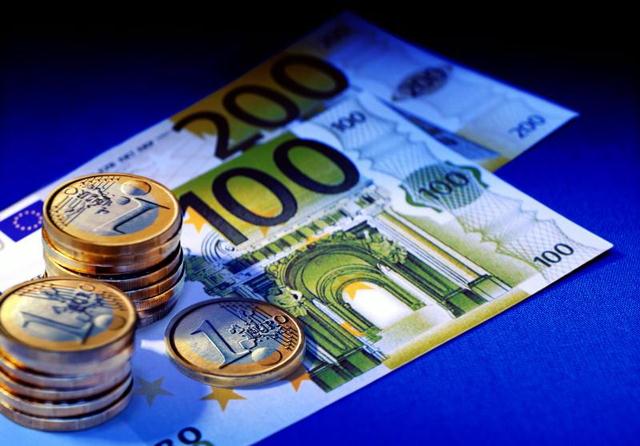 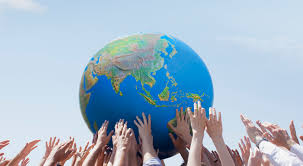 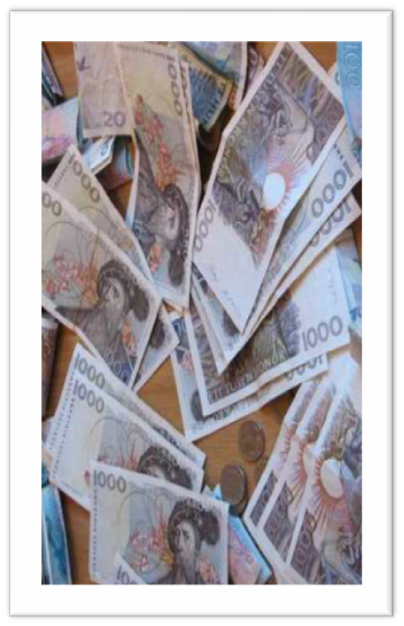 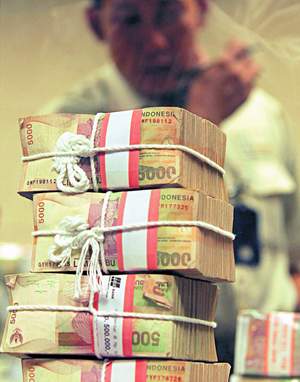 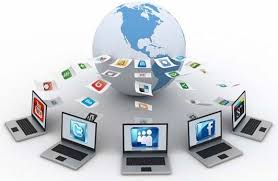 Pengantar
Idealnya keberadaan perda berbanding lurus dari sisi kuantitas dan kualitas
Namun, realitanya saat ini tidak sedikit perda yang kualitasnya masih sangat jauh untuk dapat dikatakan baik atau sering iistilahkan dengan “perda bermasalah”
Perda dikatakan bermasalah manakala pertama, perda bertentangan dengan peraturan yang lebih tinggi dan/atau bertentangan dengan kepentingan umum; kedua, dalam pelaksanaannya tidak berlaku efektif ditengah masyarakat; ketiga,mendapatkan penolakan dari masyarakat baik karena dianggap tidak berpihak kepada masyarakat; keempat, perda tidak mendukung upaya menciptakan iklim usaha dan investasi yang kondusif di daerah.
Definisi
Naskah Akademik adalah naskah hasil penelitian atau pengkajian hukum dan hasil penelitian lainnya terhadap suatu masalah tertentu yang dapat dipertanggungjawabkan secara ilmiah mengenai pengaturan masalah tersebut dalam suatu Rancangan Undang-Undang, Rancangan Peraturan Daerah Provinsi, atau Rancangan Peraturan Daerah Kabupaten/Kota sebagai solusi terhadap permasalahan dan kebutuhan hukum masyarakat  (Pasal 1, ayat (11) UU PPP)
Definisi
Naskah Akademik adalah naskah hasil penelitian atau pengkajian hukum dan hasil penelitian lainnya terhadap suatu masalah tertentu yang dapat dipertanggungjawabkan secara ilmiah mengenai pengaturan masalah tersebut dalam Rancangan Perda Provinsi atau Perda Kabupaten/Kota sebagai solusi terhadap permasalahan dan kebutuhan hukum masyarakat (Pasal 1 ayat (15) Permendagri No 53 Tahun 2015)
Definisi
Konsepsi pengaturan masalah (obyek perundang-undangan) secara teoritis dan sosiologis (Aan Eko Widiarto, 2007 )
Naskah yang disusun sebagai hasil kegiatan penelitian yang bersifat akademis sesuai dengan prinsip-prinsip ilmu pengetahuan yang rasional, kritis, objektif, dan impersonal (Jimly Asshidqie, 2010)
Urgensi NA
NA sebagai media harmonisasi dan sinkronisasi pertemuan konsep hukum negara (state law) dan hukum yang hidup dalam masyarakat, 
NA sebagai media nyata partisipasi masyarakat untuk mewujudkan penerimaan dan keberlakuan hukum, 
NA sebagai rekomendasi hasil pemikiran ilmiah yang sistematik dan komprehensif tentang substansi Raperda,
NA sebagai dokumen kebijakan kontrol masyarakat terhadap pelaksanaan suatu perda
AAPPP
NA juga mengkaji berbagai aspek berkenaan dengan dasar-dasar pembentukan peraturan perundang-undangan yang baik (dasar yuridis, sosiologis, filosofis dan teknik perancangan) serta asas-asas pembentukan peraturan perundang-undangan (AAPPP). 
AAPPP memiliki dua fungsi utama, yaitu: 
Sebagai pedoman pembentukan; Fungsi pertama meletakan AAPPP sebagai pondasi atau dasar untuk menghasilkan peraturan perundang-undangan yang baik. Kata “baik” di sini maksudnya dilihat dari aspek formil maupun aspek materiil.
Sebagai dasar pengujian. Fungsi kedua meletakan AAPPP sebagai acuan atau dasar untuk menguji peraturan perundang-undangan, karena peraturan perundangundangan yang baik tadi dapat dilihat dari aspek formil dan materiil maka pengujiannya dapat pula dilakukan terhadap aspek formil dan materiil suatu peraturan perundang-undangan
Dasar Hukum Penyusunan NA
Undang-Undang Nomor 12 Tahun 2011 tentang Pembentukan Peraturan Perundang-undangan (selanjutnya disebut UUPPP) 
Peraturan Menteri Dalam Negeri Nomor 53 Tahun 2011 tentang Pembentukan Produk Hukum Daerah (Permendagri Nomor 53 Tahun 2011).
Naskah Akademik
Keberadaan NA dalam pembentukan perda diatur dalam Pasal 56 ayat (2) UU PPP, yang berbunyi: “Rancangan Peraturan Daerah Provinsi sebagaimana dimaksud pada ayat (1) disertai dengan penjelasan atau keterangan dan/atau Naskah Akademik”.
Sistematika Naskah Akademik
Judul.
Kata Pengantar.
Daftar Isi.
Bab I Pendahuluan.
Bab II Kajian Teoretis Dan Praktik Empiris.
Bab III Evaluasi Dan Analisis Peraturan Perundang-undangan Terkait.
Bab IV Landasan Filosofis, Sosiologis, Dan Yuridis
Bab V Jangkauan, Arah Pengaturan, Dan Ruang Lingkup Materi Muatan Undang-undang, Peraturan Daerah Provinsi, Atau Peraturan Daerah Kabupaten/Kota.
Bab VI Penutup.
(Sumber: Lampiran I UU PPP dan Lampiran II Permendagri Nomor 53 Tahun 2012)
Waktu Penyusunan Naskah Akademik
Penyusunan NA berkaitan erat dengan pembentukan perda maka perlu, diketahui dahulu tahapan-tahapan pembentukan perda. 
Secara umum proses pembentukan perda terdiri atas tiga tahapan, yaitu (1) perencanaan, (2) penyusunan perda (persiapan penyusunan), (3) pembahasan dan penetapan perda.
Jika diamati penyusunan NA berada pada tahapan kedua yakni tahap penyusunan, hal ini diketahui sebagaimana ditegaskan dalam Pasal 17 ayat (1) Permendagri Nomor 53 Tahun 2011
Naskah Akademik Berkualitas
Agar dapat menghasilkan perda yang berkualitas, maka NA sebagai landasan, pondasi dan kajian ilmiah terhadap materi Raperda harus baik dan berkualitas pula
Penyusunan NA yang baik dan berkualitas adalah penyusunan NA yang sesuai dengan peraturan perundang-undangan dan teori pembentukan peraturan perundang-undangan
Frasa “sesuai dengan peraturan perundang-undangan” memiliki 2 (dua) makna, yaitu (1) materi muatan dan format NA sesuai dengan maksud dan tujuan yang diamanatkan oleh peraturan perundang-undangan (selanjutnya disebut syarat materiil NA); (2) prosedur, tatacara penyusunan NA dan penggunaan NA sesuai dengan yang diamanatkan oleh peraturan perundangundangan (selanjutnya disebut syarat formal NA). Dengan berpijak dari makna frasa “sesuai dengan peraturan perundang-undangan” maka NA yang baik adalah NA yang memenuhi syarat materiil dan formil penyusunan NA
Syarat Materiil NA
Syarat materiil NA dimuat pada Lampiran I UU PPP dan Lampiran II Permendagri Nomor 53 Tahun 2011, Yaitu:
Permasalahan yang dihadapi dalam kehidupan berbangsa, bernegara, dan bermasyarakat serta cara-cara mengatasi permasalahan tersebut
Permasalahan hukum yang dihadapi sebagai alasan pembentukan Raperda sebagai dasar hukum penyelesaian atau solusi permasalahan dalam kehidupan berbangsa, bernegara, dan bermasyarakat
Pertimbangan atau landasan filosofis, sosiologis, yuridis pembentukan Raperda 
Sasaran yang akan diwujudkan, ruang lingkup pengaturan, jangkauan, dan arah pengaturan dalam Raperdaterhadap aspek
Syarat Materiil NA
Syarat materiil NA dimuat pada Lampiran I UU PPP dan Lampiran II Permendagri Nomor 53 Tahun 2011, Yaitu:
Kajian teoritis (asas dan prinsip yang terkait dengan penyusunan norma) dan praktik empiris (kajian terhadap praktik penyelenggaraan, kondisi yang ada, serta permasalahan yang dihadapi masyarakat dan kajian terhadap implikasi penerapan sistem baru yang akan diatur dalam UU atau perda terhadap aspek kehidupan masyarakat dan dampaknya terhadap aspek beban keuangan negara.

Di samping berkenaan dengan materi muatan, syarat materiil NA berkaitan dengan format yang telah ditentukan pada Lampiran I UU PPP yakni terdiri atas judul, kata pengantar, daftar isi, 4 (empat) bab, daftar pustaka dan lampiran
Syarat Formal NA
Syarat formal tidak hanya berfokus pada teknik atau tatacara penyusunan NA semata, melainkan meliputi pula prosedur penyusunan dan penggunaan NA dalam satu rangkaian kegiatan pembentukan perda hingga perda tersebut disahkan
Oleh karena itu, syarat formal dibagi menjadi:
Syarat formal penyusunan berkaitan dengan aspek penunjang untuk menyusun NA, yang meliputi 2 (dua) aspek pokok, yaitu: (a) waktu yang tepat atau ideal untuk menyusun NA; (b) tim penyusun.
Syarat formal penggunaan berkaitan dengan bagaimana mempergunakan NA yang telah disusun tadi dalam proses pembentukan perda.
Syarat Formal NA
Syarat formal penyusunan memang tidak diatur di dalam UU PPP dan Permendagri Nomor 53 Tahun 2011. Walaupun tidak diatur di dalam peraturan perundang-undangan, bukan berarti syarat ini menjadi tidak penting
Penutup
Penyusunan NA dalam pembentukan perda memiliki urgensi yang sangat penting untuk menciptakan peraturan daerah yang baik dan berkualitas
Mengingat urgensinya yang sangat vital dalam pembentukan perda diharapkan pembentuk perda (pemerintah daerah dan DPRD) menyusun NA sebelum penyusunan Ranperda.